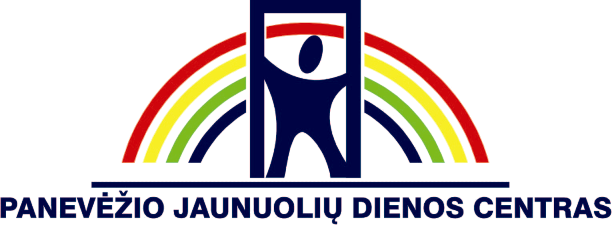 SAUGUS ELGESYS GATVĖJE
Vietiniai mokymai
2018 05 03
Norėdamas pereiti kelią (gatvę), privalai:
1. Susirasti perėjimui skirtą vietą – pėsčiųjų perėją ar sankryžą. Jeigu jų nėra, tokią vietą, kur kelias gerai matomas į abi puses (nėra kliūčių, pvz., kelio vingis, krūmokšniai, pastatytos transporto priemonės).
2. Priėjęs prie perėjos, atsistoti toliau nuo šaligatvio (ar kelkraščio krašto).
3. Apsidairyti į abi puses: pasižiūrėti į kairę, į dešinę, įsiklausyti (t. y. klausytis, kas vyksta aplink).
4. Praleisti važiuojančias transporto priemones. Vėl apsidairyti ir klausytis.
5. Jei transporto priemonės nevažiuoja, dar kartą pasižiūrėti į kairę ir, įsitikinus savo saugumu, eiti.
6. Per kelią eiti tiesiai (ne įstrižai).
7. Einant stebėti kelią ir klausytis.
8. Į automobilį (autobusą, troleibusą) įlipti (ir iš jo išlipti) tik jam visiškai sustojus.
Atkreipk dėmesį:
1. Kelyje niekada neskubėti – elgtis ramiai, būti atidžiam (nežiopsoti).
2. Jei nespėjai pereiti kelio (gatvės), nebėgti. Sustoti saugumo salelėje ir palaukti kol pravažiuos transporto priemonės.
3. Už miesto kelkraščiu arba važiuojamosios dalies pakraščiu eiti tik prieš transporto priemonių važiavimo kryptį (t. y. kairiąja puse).
4. Nebėgti į kelią (gatvę) iš už stovinčios transporto priemonės priekio (ar galo), kitos kliūties, kuri užstoja matymo zoną – gali pakliūti po kitos važiuojančios transporto priemonės ratais!!!
5. Niekada kelyje ar arti kelio nežaisti – tai pavojinga!!!
6. Jei yra šviesoforas – per gatvę eiti galima tik degant žaliam šviesoforo signalui.
6. Jei dega raudonas šviesoforo signalas – eiti ir važiuoti draudžiama.
7. Visada įsitikinti savo saugumu pačiam. Nesekti paskui kitus. Daugiau pasitikėti savimi ir galvoti savo galva.
Elgesys su nepažįstamaisiais:
atsimink, kad būdamas vienas, pats privalai rūpintis savo saugumu;
jei pasiklydai, neišsigąsk. Drąsiai kreipkis pagalbos į suaugusį žmogų, geriau būtų į moterį;
atsargiai bendrauk su nepažįstamaisiais;
niekada nesakyk nepažįstamajam savo vardo, pavardės, adreso, telefono numerio, kur dirba tėvai;
jei lieki namuose vienas, niekam to nesakyk;
 niekur neik su nepažįstamu žmogumi;
nieko neimk iš nepažįstamo žmogaus;
neduok jam telefono ar savo dokumentų;
jei jauti, kad paskui tave eina kitas žmogus ir jauti pavojų – praleisk jį pirma savęs;
visada laikykis atokiau nuo nepažįstamo žmogaus, o pajutęs pavojų bėk ir šauk.
Mokomieji filmukai:
https://www.youtube.com/watch?v=PW7AMTtsSeg
https://www.youtube.com/watch?v=gDQMQT_hVcA
Elgesys su gyvūnais:
niekada nesiartink ir neglostyk nepažįstamų gyvūnų;
jei šuo sužeistas, miega, ėda, jei šalia yra mažų šunyčių, – neik artyn;
jei atsiveja šuo, nebėk nuo jo, ramiai stovėk ir garsiai nešauk;
nežiūrėk į akis šuniui. Lėtai nuo jo atsitrauk, nedaryk staigių judesių;
niekada nebandyk paglostyti už tvoros esančio svetimo šuns ar katės;
būk atsargus, gyvūnai gali įkąsti;
net nedidelis įkandimas gali būti labai rimtas;
iškart kreipkis pagalbos, jeigu taip atsitiko;
jeigu nieko nėra aplink, skambink 02 arba 112;
nepadėk ragelio ir išklausyk, kaip turėtum elgtis.
Mokomasis filmukas:
https://www.youtube.com/watch?v=tU2ZnVFBVm0
Saugus elgesys blogu oru:
jeigu gali, blogu oru pasilik patalpoje;
nebūk arti langų ir stiklinių durų;
jeigu prasidėjus blogam orui esi savo namų kieme, eik tiesiai namo;
jeigu namai toli, pasislėpk saugioje vietoje ir paskambink ar kitaip pranešk tėvams;
audros metu saugokis krintančių šakų ir medžių;
griaudžiant griaustiniui, nekalbėk mobiliuoju telefonu;
jeigu žaibuoja, nestovėk po medžiu, stenkis atsidurti saugiame pastate;
pasilik viduje, kol blogas oras pasibaigs.
Mokomasis filmukas:
https://www.youtube.com/watch?v=tU2ZnVFBVm0
Saugok savo daiktus:
išeidamas iš namų pasitikrink ar užsegta rankinė;
piniginę ir dokumentus laikyk saugiai rankinėje;
niekada nedėk piniginės ar dokumentų į užpakalinę kišenę, nes vagys gali lengvai juos pasiekti;
nesklaidyk, neskaičiuok pinigų gatvėje;
nedemonstruok brangaus telefono. Pakalbėjęs iškart pasidėk;
venk žmonių susibūrimų, spūsčių.
Mokomieji filmukai:
https://www.youtube.com/watch?v=8ha2N0swxRM
https://www.youtube.com/watch?v=GYmqP4p2w1Y